ゲノム刷り込み現象の異常
Prader-Willi症候群
Angelman症候群
15番染色体
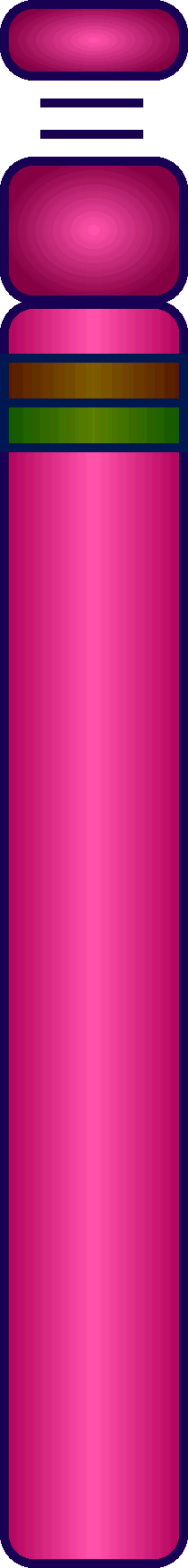 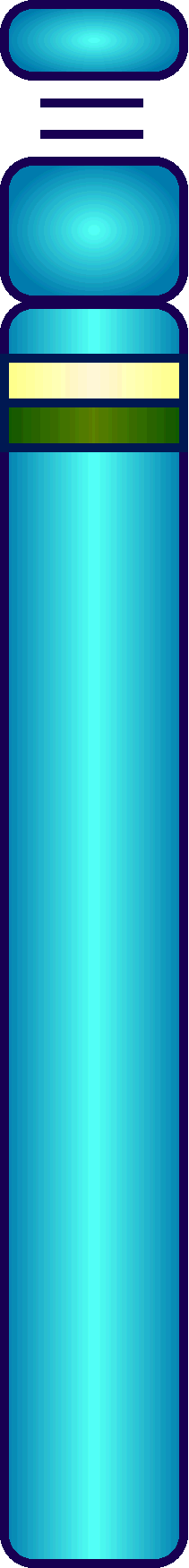 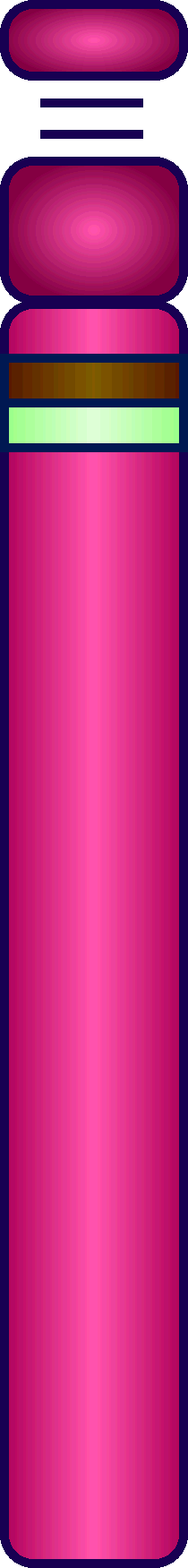 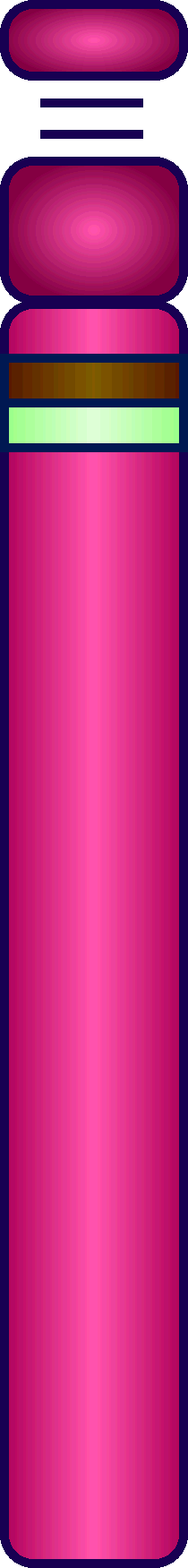 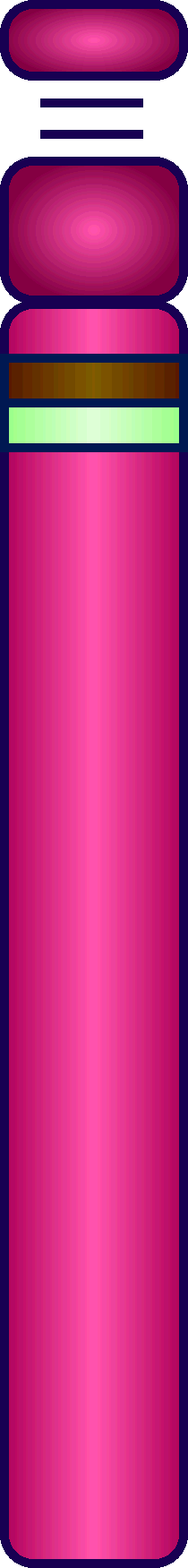 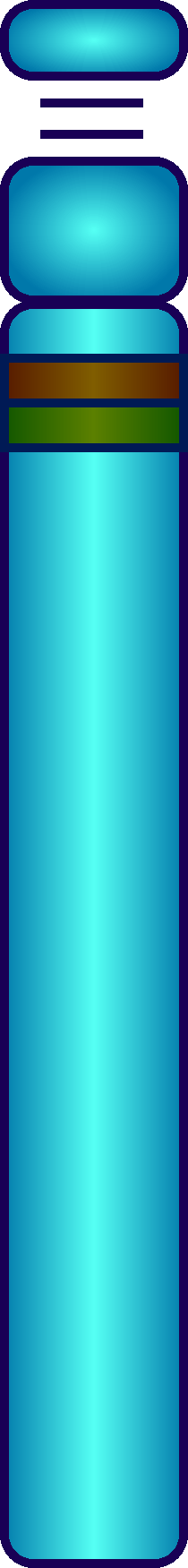 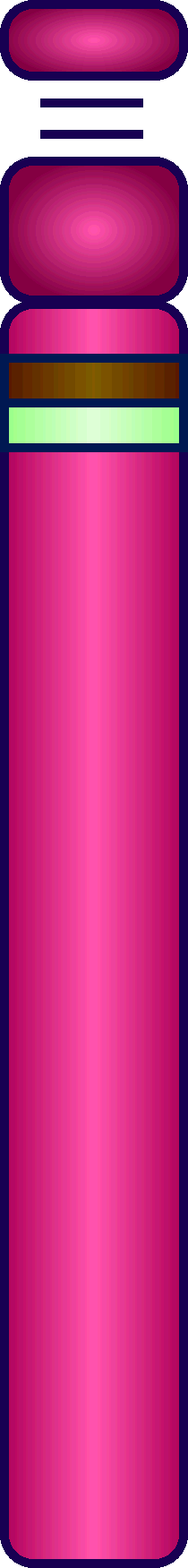 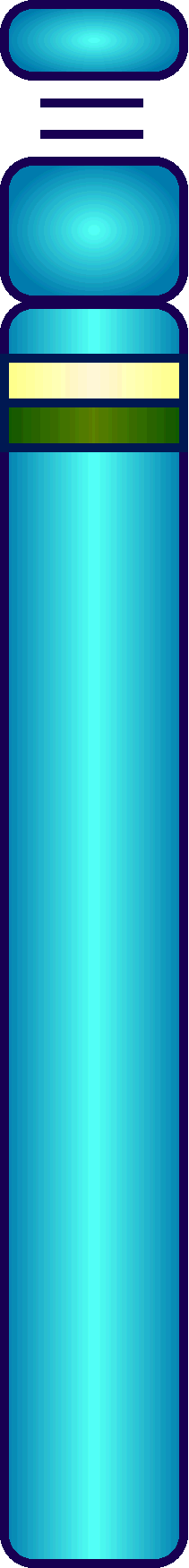 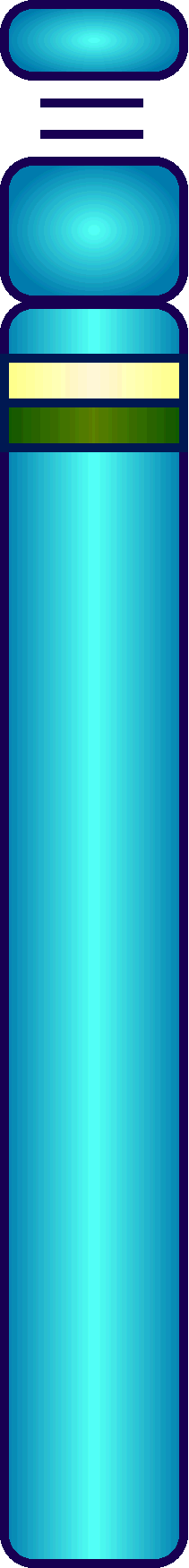 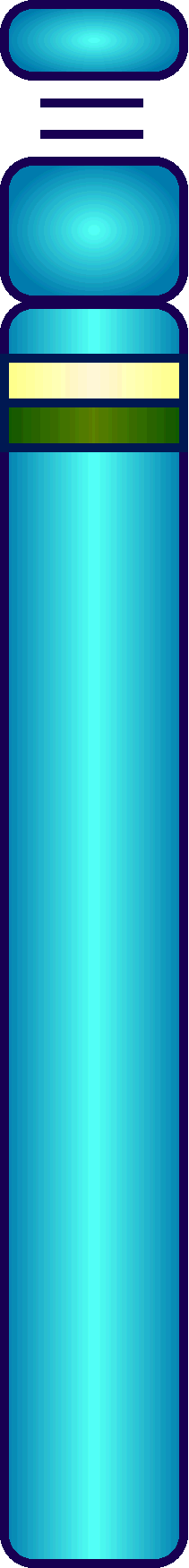 PWS
責任遺伝子
AS
責任遺伝子
父由来
母由来
片親性ダイソミー     刷り込み異常
片親性ダイソミー     刷り込み異常